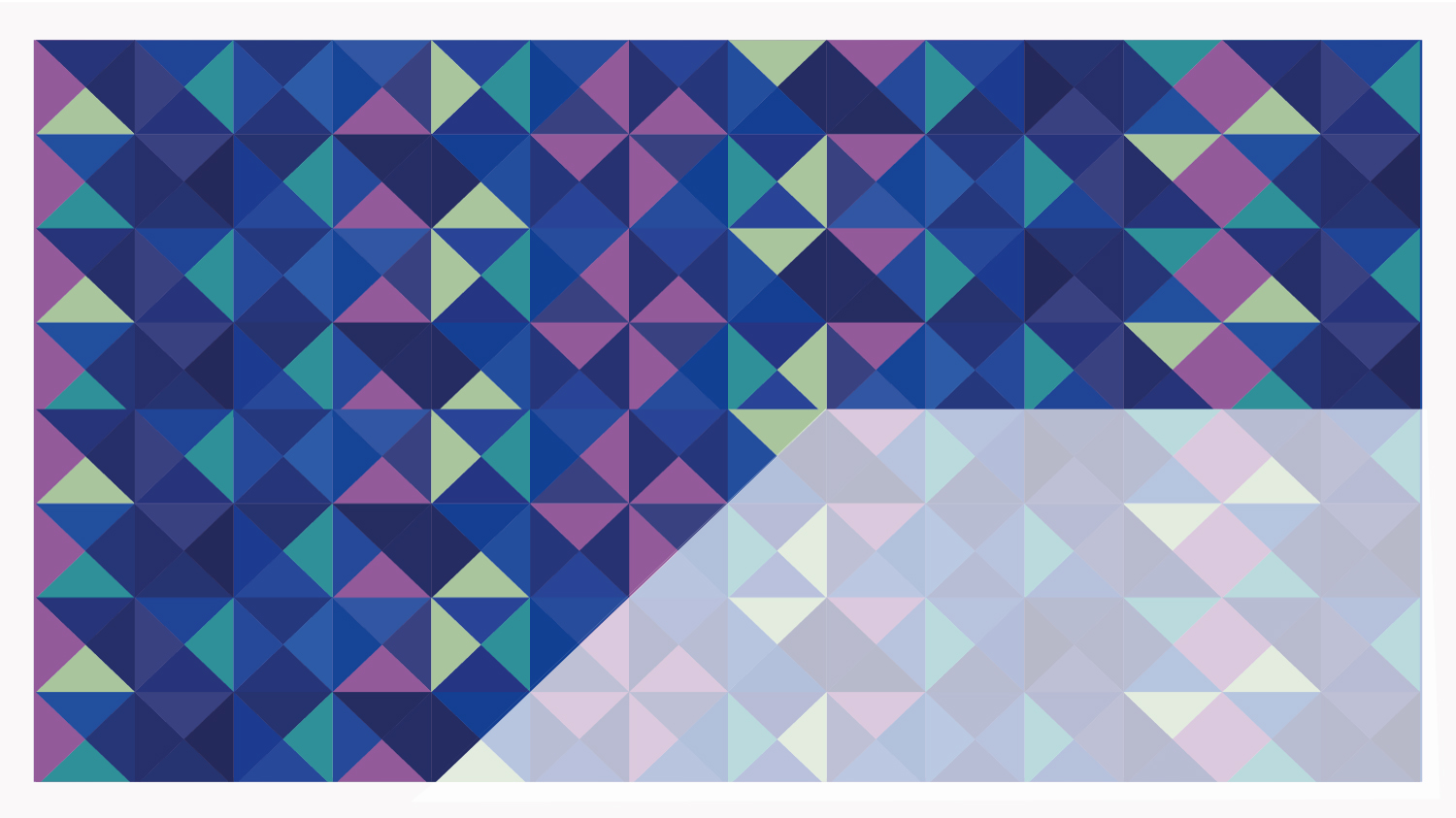 Técnicas de Pesquisa I
Prof. Alexandre Dias
Planejamento da Pesquisa
Orienta o pesquisador nas etapas a serem desenvolvidas ao longo da pesquisa;

Destaca os procedimentos para cada atividade de pesquisa;

É um plano baseado em atividades, tempo e recursos;

Orienta a seleção de fontes e tipos de informações;
Planejamento da Pesquisa
Deve responder as seguintes perguntas:

Por quê? =>Justificativa da escolha do problema.
O quê? => Problema de investigação, hipóteses, base teórica e conceitual.
Para quê? => Propósitos, objetivos do estudo.
Como? => Procedimentos metodológicos.
Quando? => Cronograma de execução.
Com que recursos? => Orçamento.
Pesquisado por quem? => Equipe de trabalho.
Quem disse? => Bibliografia.
Planejamento da Pesquisa
Preparação da Pesquisa: primeiros passos que definirão a pesquisa.

Fases da Pesquisa: definição das etapas que compõem a pesquisa.

Execução da Pesquisa: desenvolvimento da pesquisa.

Relatório da Pesquisa: produto final da pesquisa.
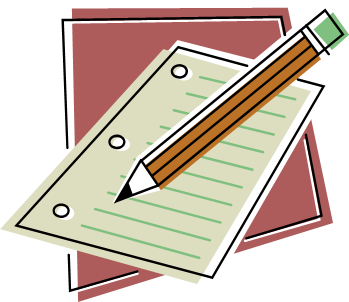 I) Preparação da Pesquisa
1. Decisão: determinar o que se pretende investigar.

2. Especificação dos objetivos: objetivo limitado e claramente definido.

3. Fundamentação Teórica: busca de material bibliográfico, que auxilie na compreensão o tema a ser estudado e dos possíveis métodos a serem usados para a coleta de dados
I) Preparação da Pesquisa
4)  Elaboração do planejamento da pesquisa: construção do fluxo da pesquisa sob a forma de etapas (diagrama), que estruturam e/ou compõem  a ordem lógica do trabalho.

5) Constituição da equipe de trabalho: 
Recrutamento e treinamento de pessoas;
Distribuição das tarefas ou funções;
Indicação de locais de trabalho;
Equipamento necessário a cada pesquisador.
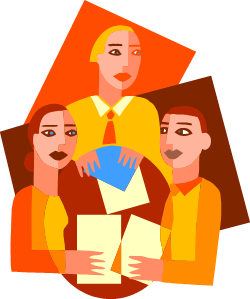 I) Preparação da Pesquisa
6) Levantamento de recursos: previsão de gastos para a instituição contratante da pesquisa.

7) Cronograma: tempo necessário para a execução das etapas.
II) Fases da Pesquisa
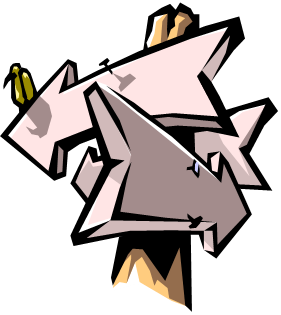 1) Escolha do tema: 
O que será explorado?
Assunto que se deseja estudar e pesquisar;
Deve ser preciso, relevante e específico;
Deve ser viável, tangível;
Deve ser relevante, estar ligado a uma questão teórica que mereça atenção;
II) Fases da Pesquisa
Tema: 
Considerar: disponibilidade de tempo,  interesse, utilidade e determinação para se prosseguir o estudo e terminá-lo (apesar das dificuldades) e as qualificações pessoais;

Deve-se optar por temas que necessitem de melhores definições, melhor precisão e clareza do que já existe sobre o mesmo;

Convém superar a tendência muito comum de escolher temas que, por sua extensão e complexidade, não permitem a profundidade; também deve-se evitar assuntos fáceis e sem interesse.
II) Fases da Pesquisa
Escolher o tema significa: 
Selecionar um assunto de acordo com as inclinações, as possibilidades, as aptidões e as tendências de quem se propõe a elaborar um trabalho científico;
Encontrar um objeto que mereça ser investigado cientificamente e tenha condições de ser formulado e delimitado em função da pesquisa.

Exemplo de tema: Cultura Organizacional.
II) Fases da Pesquisa
2) Formulação do problema:
Questão não resolvida, é algo para o qual se vai buscar resposta, via pesquisa;
Deve ser formulado sob a forma de pergunta;
A pergunta deve ser redigida de forma clara e concisa;
Deve ser definido de tal forma que a solução seja possível. Tenho como encontrar a solução?

Ex. de problema: Qual a relação entre cultura organizacional e o desempenho funcional dos administradores?
II) Fases da Pesquisa
Problema de Pesquisa – Vantagens:

Delimita com exatidão qual o tipo de resposta que deve ser procurado;

Leva o pesquisador a uma reflexão benéfica e proveitosa sobre o assunto;

Fixa roteiros para o início do levantamento bibliográfico e da coleta de dados;
II) Fases da Pesquisa
Problema de Pesquisa – Exemplos:

Qual a correlação entre produtividade e iluminação do local de trabalho?
Como o clima organizacional afeta o desempenho administrativo?
Quais os facilitadores e as dificuldades da implantação da Gestão da Qualidade Total?
Quais fatores explicam o sucesso da implantação de políticas de meio ambiente pelos governos?
II) Fases da Pesquisa
Exemplos de  Temas X Problema de Pesquisa 

Tema: Ambientes de inovação / Parques Tecnológicos
PP: Quais os fatores determinam a decisão de instalação das empresas em um Parque Tecnológico?
II) Fases da Pesquisa
Exemplos de  Temas X Problema de Pesquisa 

Tema: Inovação / Empresas spin-off 
PP: Qual a contribuição das ICT (Instituições de Ciência e Tecnologia) na criação de Spin-off?
PP: Qual a taxa de conversão das patentes desenvolvidas nas ICT em empreendimentos de base tecnológica?
II) Fases da Pesquisa
Exemplos de  Temas X Problema de Pesquisa 

Tema: Oportunidades de negócios com resíduos recicláveis
PP: Quais os fatores motivadores e as barreiras para implantação de negócios utilizando resíduos recicláveis?
II) Fases da Pesquisa
Exemplos de  Temas X Problema de Pesquisa 

Tema: PME e mercado de capitais
PP: Quais as oportunidades e barreiras para as PME acessarem mercado de capitais?

Tema: Negociação / setor sucroenergético 
PP: Quais os mecanismos de negociação utilizados para elaboração de contratos de fornecimento de cana?
II) Fases da Pesquisa
Exemplos de  Temas X Problema de Pesquisa 

Tema: Alianças estratégicas por meio de joint venture / setor de alimentos
PP: Como são as características de joint ventures formada por empresas do setor de alimentos?

Tema: Capacidades organizacionais e criação de valor para stakeholders
PP: Quais capacidades organizacionais de gestão de stakeholders promovem a criação de valor?
II) Fases da Pesquisa
3) Justificativa


Explicitar os motivos de ordem teórica e prática que justificam a pesquisa;

Em que o estudo é importante para a área na qual você está atuando, ou para a área na qual busca formação acadêmica, ou para a sociedade em geral?

Deve-se mencionar a importância do trabalho, justificando a necessidade de se realizar tal estudo.
II) Fases da Pesquisa
3) Justificativa


Geralmente contém as seguintes informações: 

Motivo da escolha do trabalho (relevância ou importância do trabalho);
Relação do problema estudado com o contexto social;
Aspectos inovadores do trabalho;
Contribuição prática e acadêmica do trabalho.
II) Fases da Pesquisa
3) Justificativa – Exemplo: 

“O associativismo é visto hoje como uma das principais alternativas para os pequenos e médios supermercadistas ganharem poder na negociação junto aos fornecedores e enfrentarem a concorrência com os hipermercados” (Hiroshi, 2000).

Relevância do estudo e relação com o contexto social: o associativismo é visto como uma das poucas alternativas para a sobrevivência do pequeno varejo;
Aspectos inovadores: proposta para aperfeiçoamento/sustentabilidade das redes;
 Contribuição acadêmica e prática:
redes de compras: falta de um maior conhecimento sobre o tema no setor;
poucos estudos sobre o assunto;
proposta de sustentabilidade;
II) Fases da Pesquisa
4) Definição dos objetivos

O objetivo é um resultado a alcançar.

 Quando alcançado, dá resposta ao problema.

 Os objetivos devem ser claros e atingíveis (objetivos vagamente enunciados não serão atingidos).
II) Fases da Pesquisa
4) Definição dos objetivos

Os objetivos dividem-se em: objetivo geral e objetivos específicos.

Pode-se fixar um objetivo geral e enunciar outros objetivos específicos:
esse procedimento ajudará a definir todas as ações, possibilitando menor risco de fugas por parte do pesquisador.

Na definição dos objetivos, é comum o uso do verbo na forma do infinitivo:
 caracterizar, descrever, identificar, avaliar, classificar, distinguir, explicar etc.
II) Fases da Pesquisa
Exemplos de Tema X Problema X Objetivos

Tema: Desenvolvimento tecnológico na indústria farmacêutica
PP: Como se configura a evolução das trajetórias tecnológicas que resultaram em depósitos de patentes?
Objetivo geral:  Identificar a evolução das trajetórias tecnológicas resultantes do esforço de P&D&I das maiores indústrias farmacêuticas no desenvolvimento de tecnologias que resultaram em depósitos de patentes nos últimos 20 anos. 
 Objetivos Específicos:
Mapear as rotas tecnológicas do setor farmacêutico e das principais empresas;
Identificar dinamicamente a evolução das áreas tecnológicas  nas quais as empresas farmacêuticas protegeram suas tecnologias;
Analisar a estratégia utilizada pelas empresas para o desenvolvimento tecnológico.
II) Fases da Pesquisa
Exemplos de Tema X Problema X Objetivos

Tema: Marketing de relacionamento e negociação.
PP: Como a dinâmica do relacionamento  entre duas empresas é afetada por fatores internos e externos à negociação? 
Objetivo geral:  Entender como a dinâmica do relacionamento entre duas empresas é afetada por fatores internos e externos à mesa de negociação. 
 Objetivos Específicos:
Verificar qual o possível impacto do histórico do relacionamento nas dinâmicas do relacionamento e das negociações entre as empresas; 
Verificar se as estratégias de negociação utilizadas pelas partes impactam o resultado financeiro e comportamental do relacionamento interorganizacional;
Investigar como o conflito intradepartamental na empresa fornecedora pode impactar o relacionamento com seu distribuidor.
II) Fases da Pesquisa
Exemplos de Tema X Problema X Objetivos

Tema: Aprendizagem Organizacional / Inovação
PP: Como a aprendizagem organizacional influencia o desempenho em inovação?
Objetivo geral: Analisar como a aprendizagem organizacional influencia o desempenho em inovação. 
Objetivos Específicos:
Identificar os principais fatores associados à aprendizagem organizacional;
Explicar quais fatores são mais relevantes para o desempenho em inovação;
Explicar se a inovação em produtos e a inovação em processos são influenciadas por diferentes fatores associados à aprendizagem organizacional.
Obrigado.